«Театральный кружок при школьной библиотеке как средство привлечения детей к чтению и воспитания культуры чтения»
Театр ничуть не безделица и вовсе непустая вещь…Это такая кафедра, с которой можно много сказать миру добра.
                                                     Н. В. Гоголь
Театральный кружок «Шкатулка»
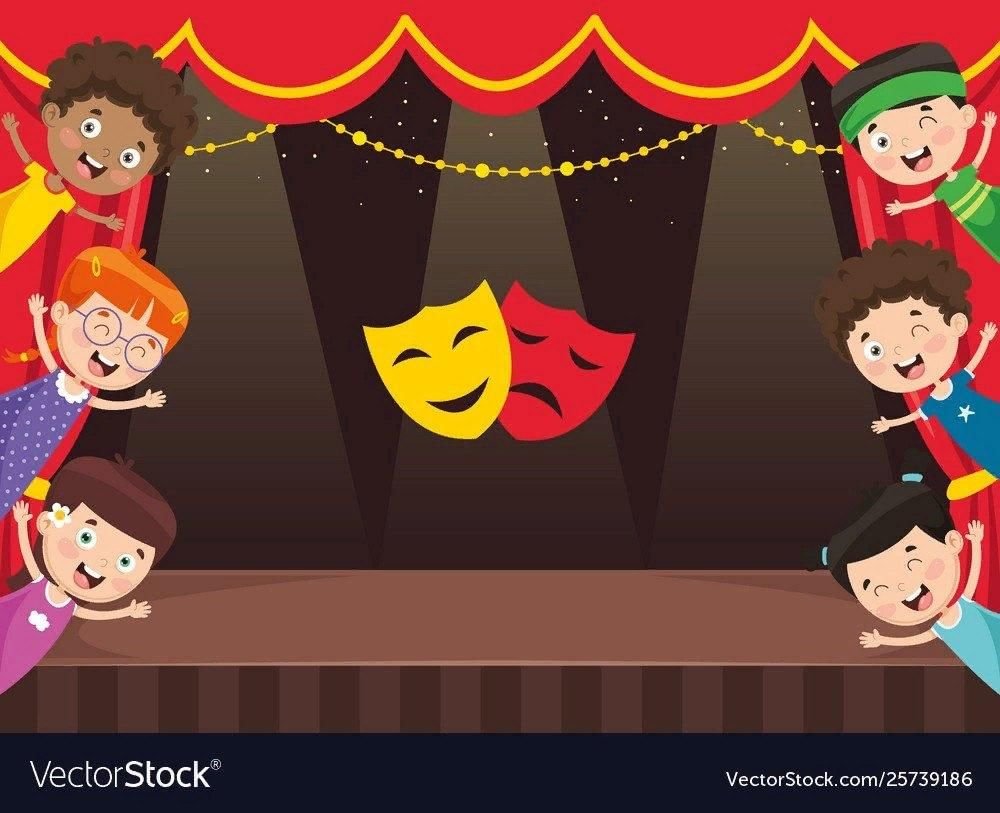 Цели работы кружка
привлекать с помощью театра большее количество читателей к посещению библиотеки;
воспитывать читательский вкус, расширять кругозор;
показать, что чтение - это творческий процесс, который может проходить в разных формах;
показать, что досуг, связанный с книгой, очень интересен и полезен.
Задачи
организация интересных форм поддержки и стимулирования чтения;
развитие интеллектуального и творческого уровня детей (развивать внимание, память, наблюдательность, находчивость и фантазию, воображение;
воспитание доброжелательности в отношениях со сверстниками;
развивать дикцию, пополнять словарный запас, учить строить диалог;
ознакомление детей с основами театрального искусства (театральная терминология, виды театрального искусства, культура поведения в театре и на сцене);
активная пропаганда книги, возрождение интереса к великим произведениям литературы.
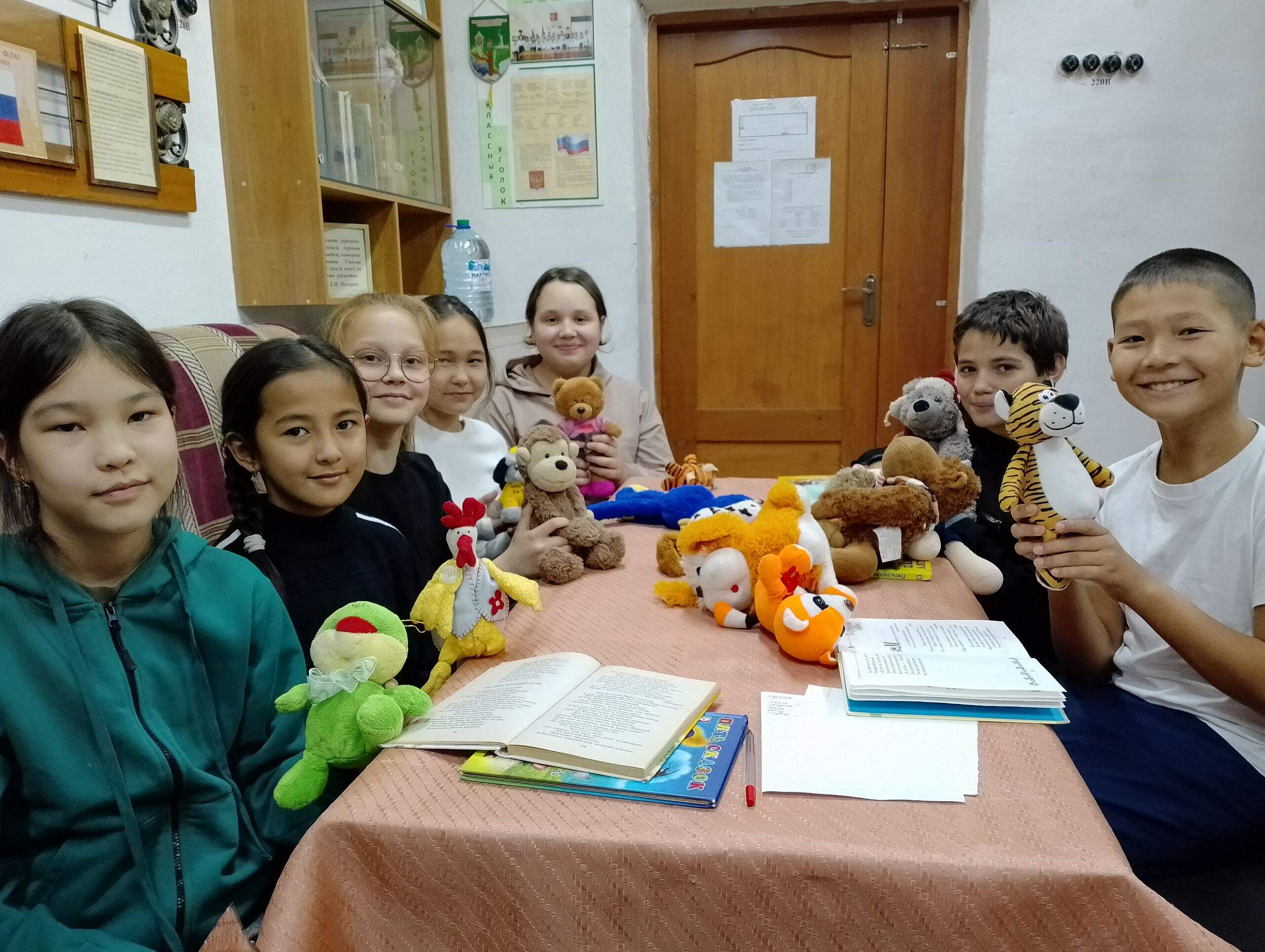 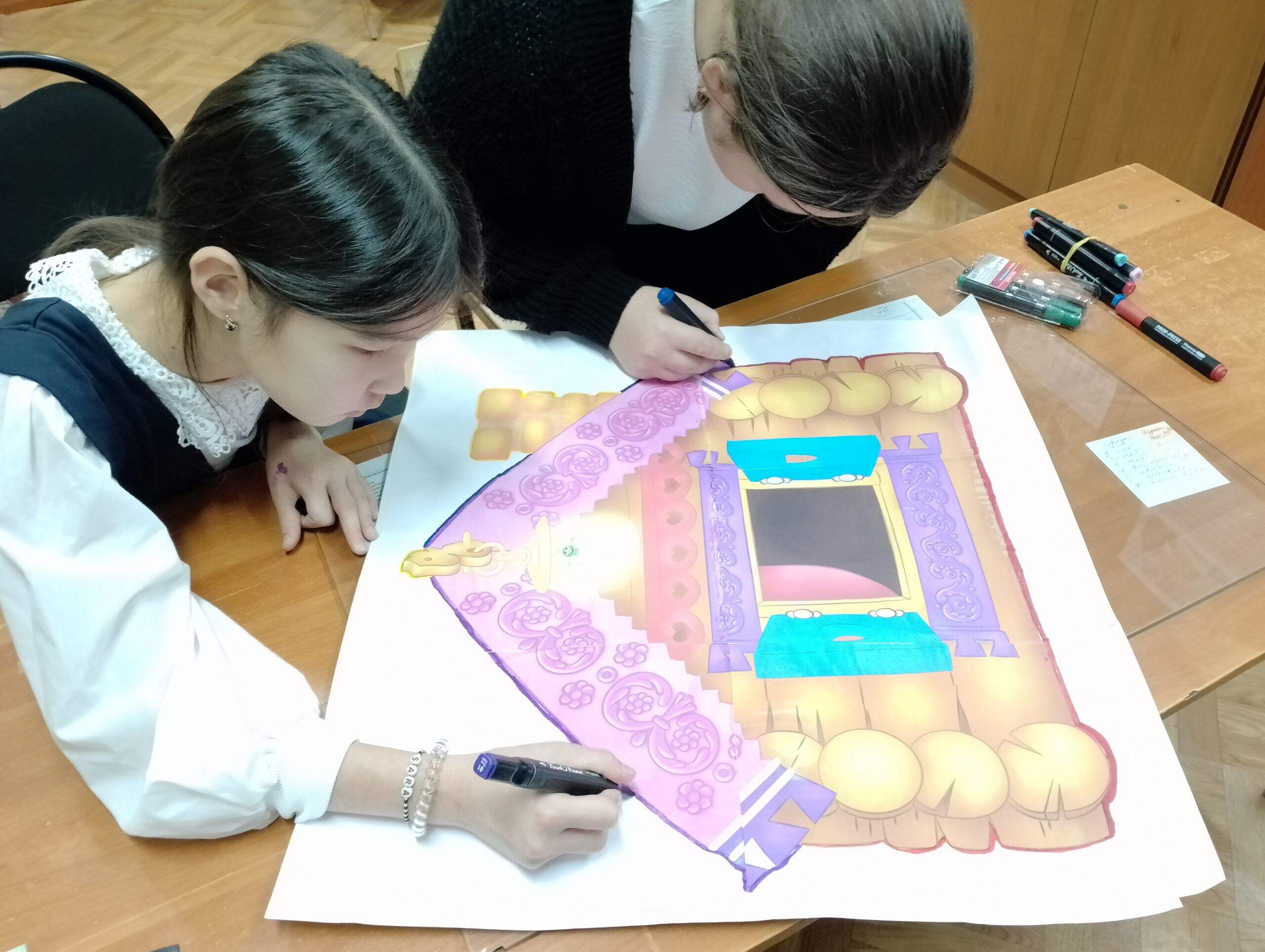 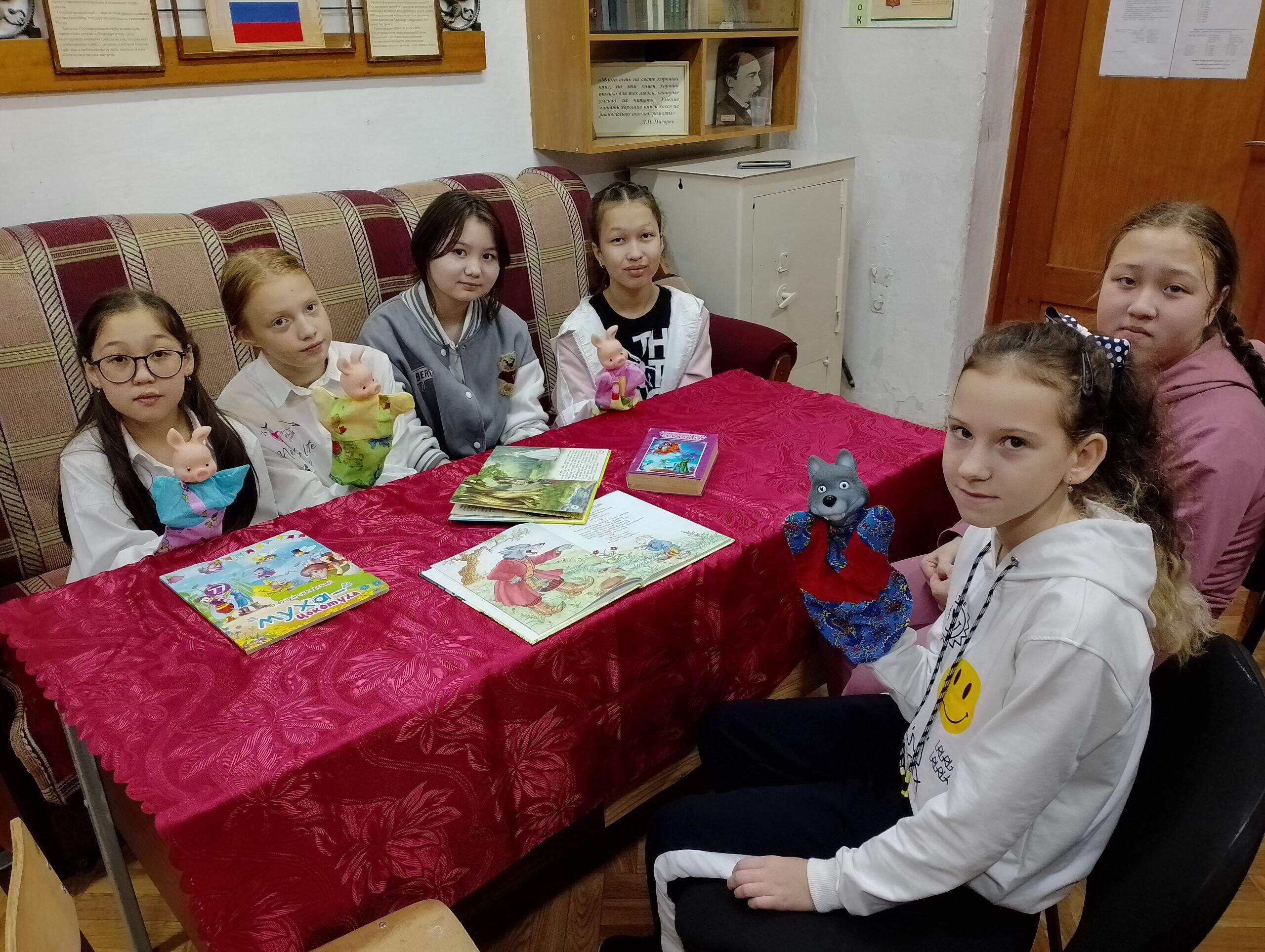 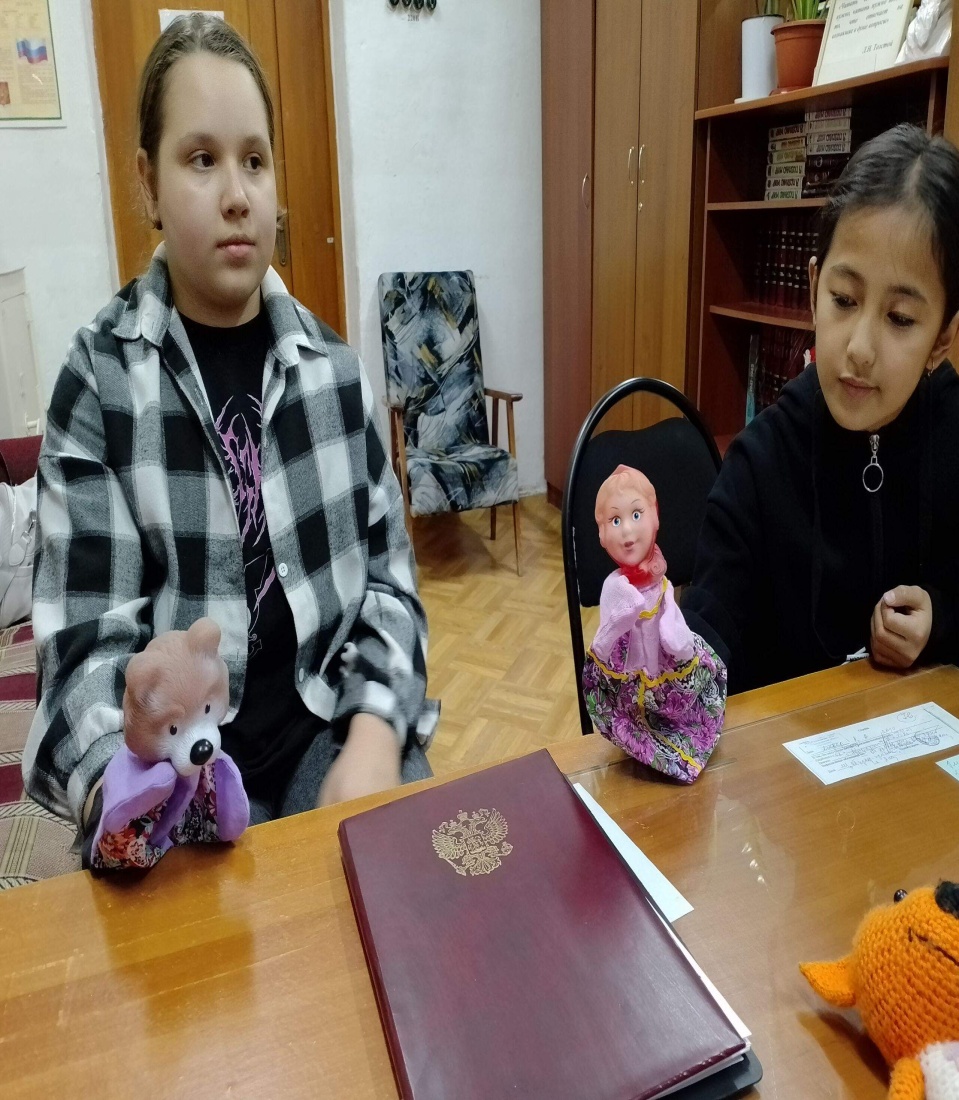 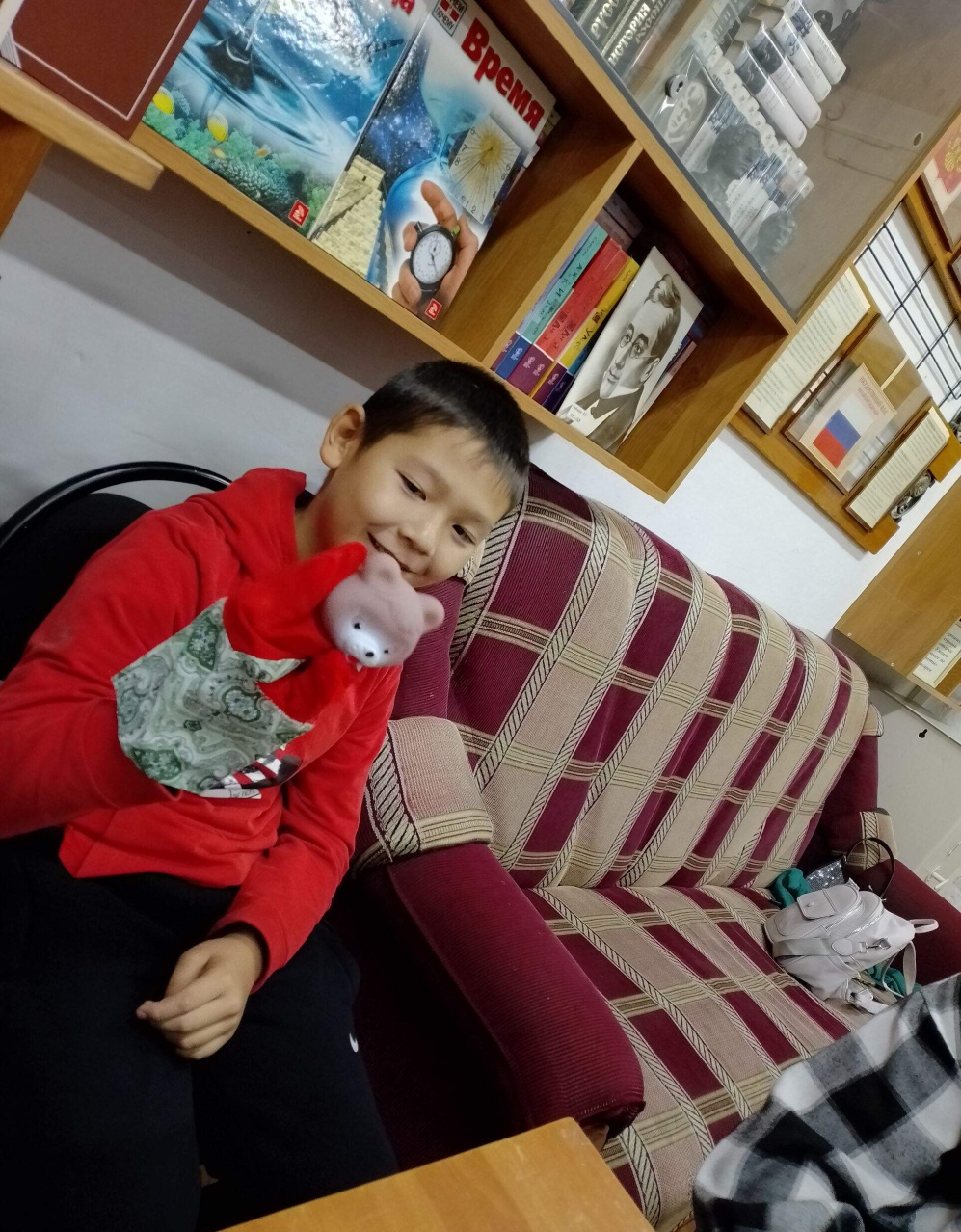 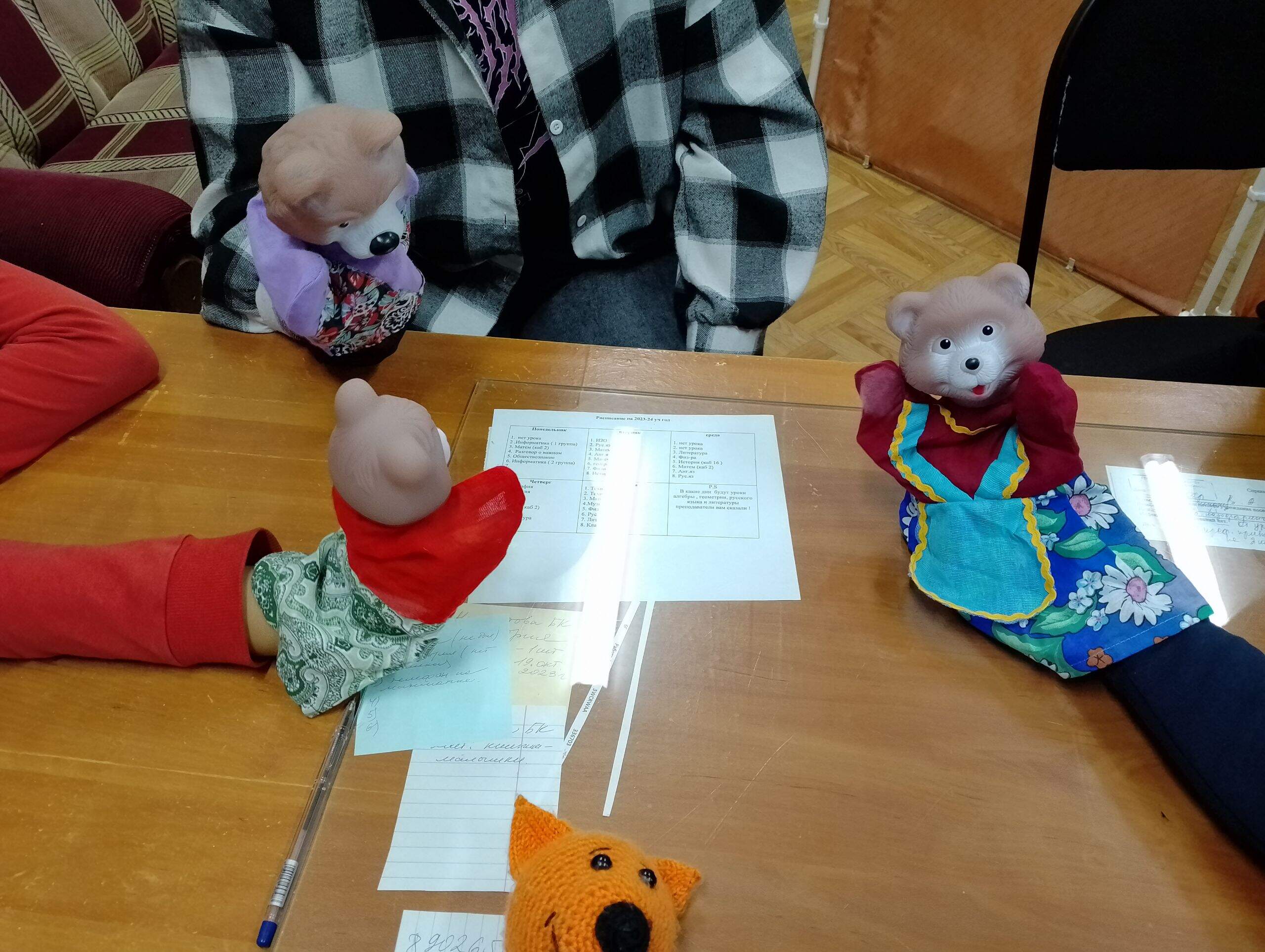 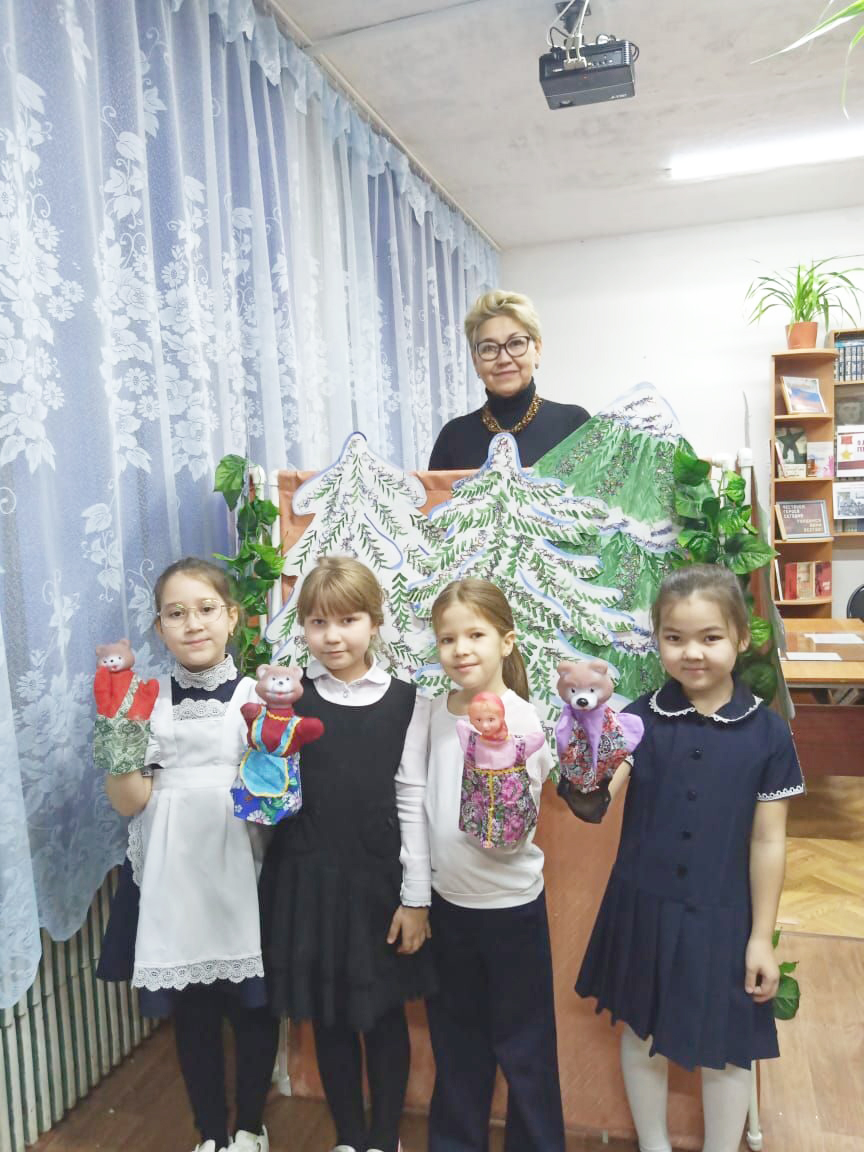 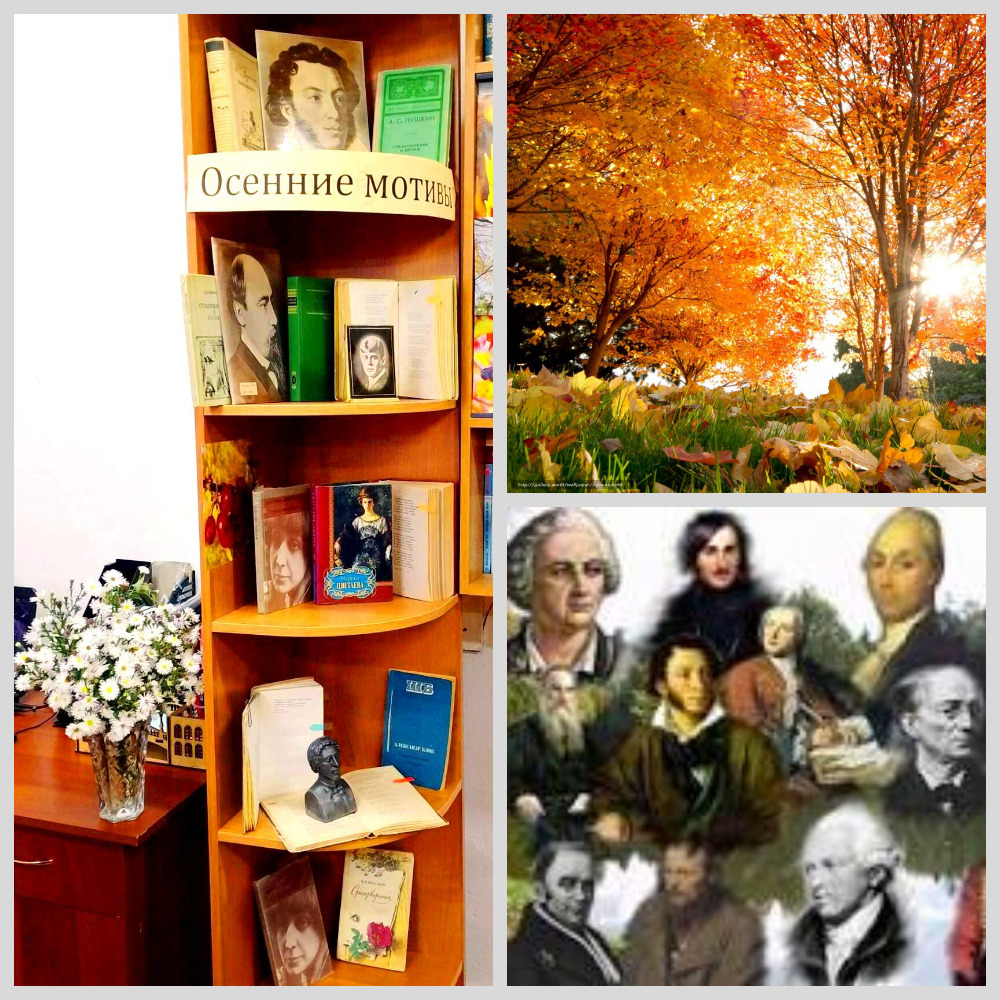 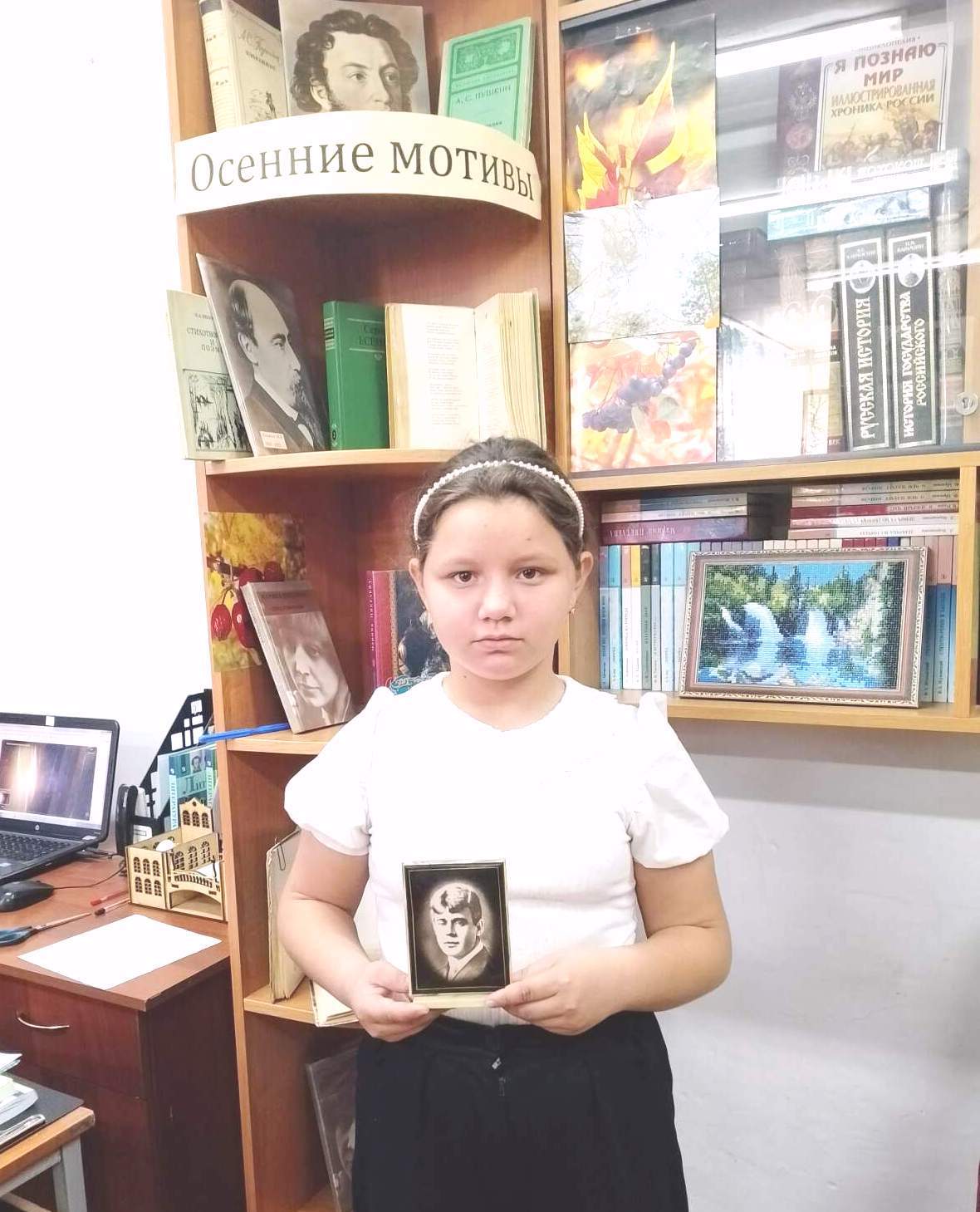 Спасибо за внимание!